Årets kollektiv arbejdsretlige emneArbejdsretlig identitet
v/Evelyn Jørgensen, advokat i LO, og
v/Helge Werner, arbejdsretschef i DA
Definitionen arbejdsretlig identitet
Forskellige juridiske eller fysiske personer, anses arbejdsretligt for samme virksomhed
Nært interesse- eller ejersammenfald misbruges til omgåelse af overenskomst for reelt samme virksomhed
Omdannelse af en virksomheds juridiske status
Overførsel af arbejde mellem koncernforbundne virksomheder
Ulovbestemt, arbejdsretlig grundsætning
”…ikke lægges til grund, at der i arbejdsretlig henseende var tale om to adskilte virksomheder, idet arbejdsgiveren så reelt ville få en selskabsretlig adgang til at disponere sig ud af arbejdsretlige forpligtelser”
RFA, 24.10.2007, Lene Pagter Kristensen
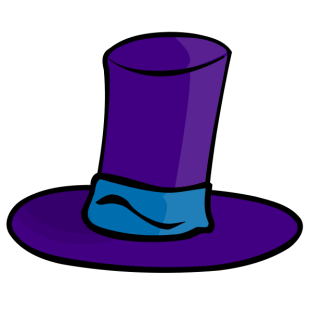 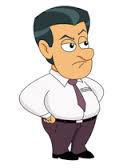 ”…at en arbejdsgiver ikke uden videre kan frigøre sig fra sine forpligtelser over for medarbejderne ved at træde ud af den klædning, der giver ham identitet i retsordenen, og til hvilken de ansatte formelt er knyttet, ved at iføre sig en anden dragt, såfremt tøjskiftet udgør en ren formalitet……………”
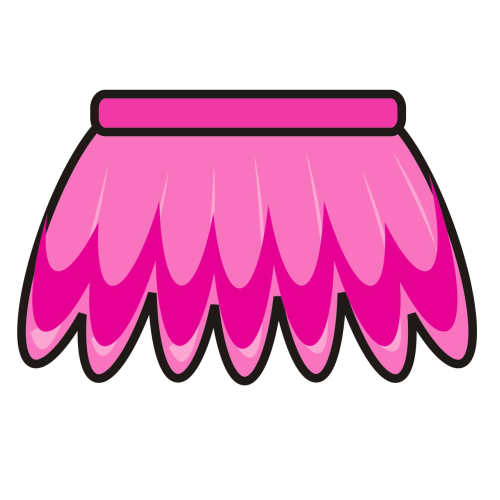 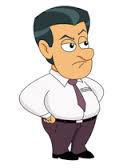 Ole Hasselbalch
Kun hæftelse for overtagne medarbejderes lønkrav og ikke bod, jf. VOL § 2
Arbejdsretlig identitet vs. VOL
Erhverver adgang til at frasige sig overenskomsten, jf. VOL § 4a
Gennemgående præmisser
”nært sammenfald mellem de to virksomheder”
”ejet og drevet af samme person”
”ejer- og ledelsesmæssigt sammenfald… kan ikke i sig selv føre til at statuere arbejdsretlig identitet”
”nært økonomisk og interessemæssigt fællesskab”
”samme type arbejdsopgaver, samme adresse, logo m.v.”
”ikke tilstrækkelig klar adskillelse mellem ApS og anpartsejerens personlige virksomhed”
”formålet var udelukkende at frigøre virksomheden fra overenskomsten”
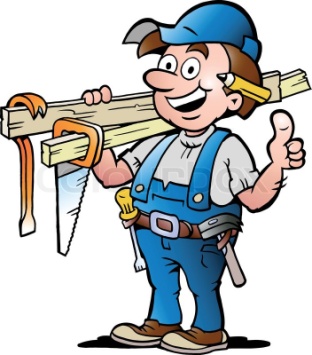 Identitet-formel omdannelse af virksomhed – AR2011.719
1
2
3
4
Samme i ARD 91.251: ”Da han ikke ville være bundet af overenskomsten, meldte han sig ud og startede forretningen i et nyt ApS.”
Tømrermester Per Jensen indgik overenskomst med 3F. Året efter stiftede han Tømrer Per Jensen ApS
Begge drevet fra samme adresse, samme arbejdsopgaver og begge under ledelse og ejerskab af Per Jensen
Per Jensen forklarede omdannelsen med, at ”han ville ud af overenskomsten” – Bevisbyrden var derfor til at løfte….
Arbejdsretlig identitet og solidarisk hæftelse
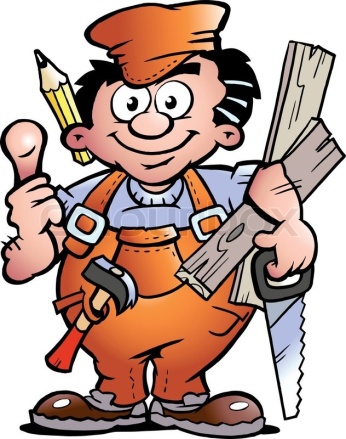 Ej identitet – klar adskillelse – RFM 2013.0577
1
2
3
4
Tømrermester Per S. Poulsen drev sideløbende fra samme adresse personligt ejet firma og PSP Byg A/S
A/S gik konkurs og skyldte løn til A og B, der efter 14 dage blev ansat i det personligt drevne firma
”Efter bevisførelsen må det lægges til grund, at det til stadighed var klart, at A og B arbejdede for ApS´et og ikke for tømrermester Per Poulsen, og at der i øvrigt også var en tilstrækkelig klar adskillelse mellem de to virksomheder både internt og udadtil
Under disse omstændigheder kan det forhold, at Per Poulsen var ejer og leder af både ApS´et og enkeltmandsvirksomheden, og at virksomheder blev drevet fra samme adresse, ikke føre til, at enkeltmandsvirksomheden hæfter for lønkrav opstået hos ApS´et”
Identitet – Ikke tilstrækkelig klar adskillelse – ARD 88.418
1
2
3
4
Vognmand V eneejer og direktør i ApS´et og indehaver af vognmandstilladelserne
ApS kun ubetydelig egenkapital, havde udbetalt betydelige beløb i ”løn” til direktør V
AR: ”Under disse omstændigheder… ubetænkeligt at fastslå, at V hæfter personligt
Renovation ApS pålagt betydelig efterbetaling for overenskomstbrud
Koncernforbundne – identitet – ARD 92.228
1
2
3
4
DFDS´ havnearbejdere blev aflønnet efter en særaftale mellem SiD og HTS for arbejdet på Esbjerg Havn
Containerarbejdet – men ikke havnearbejderne – blev overført til en 100 % ejet vognmandsvirksomhed, RM ApS, omfattet af overenskomst mellem SiD og DV
AR: ”RM ApS kan ikke ved i 1990 at have fået arbejdet overdraget fra DFDS, der ejer alle anparter i ApS´et, forlange arbejdet udført for den væsentlig mindre løn, overenskomsten med DV giver ret til”
Samme arbejde – væsentlig lavere timeløn
Koncernforbundne – identitet – ARD 93.505
1
3
Direktionen udgjorde bestyrelsen i det nye selskab
2
6
Sparekassernes Datacenter, SDC A/S, havde overenskomst med PROSA
SDC A/S stiftede SDC Finans A/S, der fik som formål at udvikle et helt nyt edb-system
Samme kontorlokaler og samme administration
AR: ”En sådan identitet mellem selskaberne, at den bestående overenskomst må finde anvendelse også i det nye selskab
4
5
1/3 af medarbejderne kom fra SDC A/S, og stillingerne der blev ikke genbesat
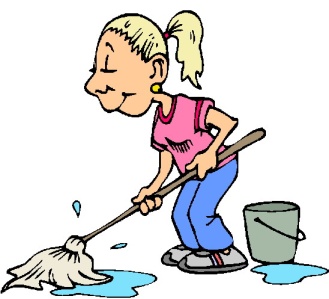 Koncernforbundne – ej identitet – ARD 2013.0453          1
3
1
2
4
ISS Facility Services A/S er medlem af DI/SBA – serviceoverenskomsten med 3F (al rengøring)
Aktiverede datterselskab, nu ISS Hotel&Event A/S, indmeldtes i HORESTA – hoteloverenskomsten med 3F (hotelrengøring)
Omgåelse af serviceoverenskomsten ?
Forudgående forgæves forhandlinger om lempeligere vilkår for hotelrengøring
Samme ejerforhold, fælles personale- og lønadministration
5
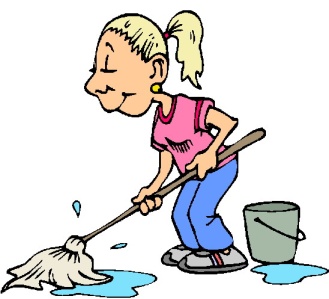 Koncernforbundne – ej identitet – ARD 2013.0453          2
7
8
9
10
6
”Moderselskabets forpligtelse af overenskomst omfatter ikke i sig selv datterselskabet.. forudsætter, at der godtgøres et særligt grundlag herfor”
Egen selvstændig ledelse
Ej overtaget kontrakter eller medarbejdere
”Anses for loyalt og driftsmæssigt begrundet i almindelige branchemæssige forhold… ikke godtgjort til formål at omgå.. serviceoverenskomsten
Klart adskilte enheder med hver sit forretningskoncept
Anbefalet litteratur
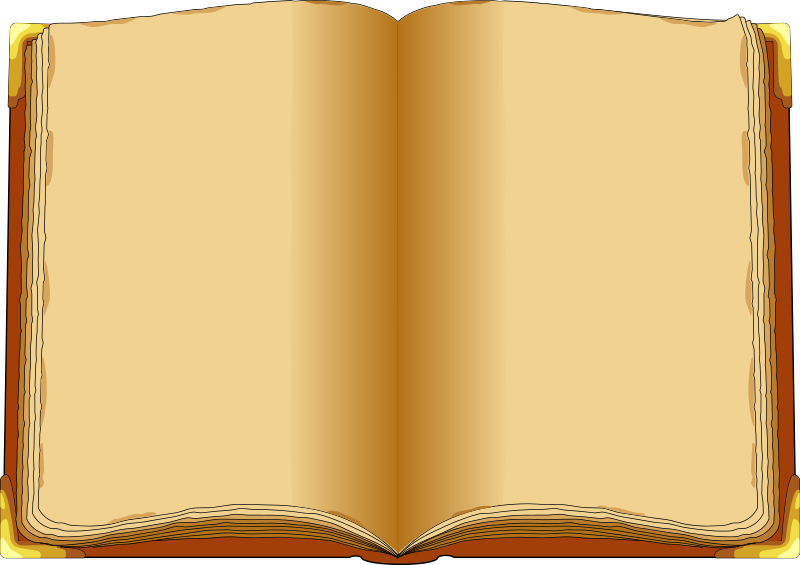 ”Kollektive overenskomster ifm. fusioner og transaktioner ml. koncernforbundne selskaber -arbejdsretlig identitet og omgåelse”
Artikel i HR JURA magasinet, 8.  nr. 2016
af Anton Kraev, cand.merc.jur